Lab 1: Introduction
User Interface Lab: GUI Lab
Aug. 28th, 2013
Lab Instructor
Erik Harpstead
eharpste@cs.cmu.edu
NSH 2507 (until ~mid Sept) 4617

Office Hours
Tuesday 3-4pm
Thursday 11-12pm
Lab Coordinator
Anind Dey
anind@cs.cmu.edu

Office Hours
By appointment
Lab 1
Introduction
Basic lab info
HTML5 overview
“Hello world” walkthrough
Introduction
Introduce yourself!
Name, year, major
What do you hope to learn from the lab?
[Speaker Notes: How many know HTML/XML?
Any actionscript or javascript coders?]
Our platform: HTML5
HTML5 defines interactive content on the modern web
Also used as the basis for other graphical user interface systems
Windows 8.1 apps
Ubuntu Web Apps
Why HTML5?
Ubiquitous 
Open Source
Common platform
Highly expressive
Why not HTML5?
Designed by Evolution
Relatively new standard
“Common” platform
JavaScript
[Speaker Notes: Mobile devices]
HTML5 framework
HTML
Creating interface objects and layout
JavaScript
Creating interactive behavior associated with objects on the interface
CSS
Defining visual style
MXML:
<s:Button   id=“myButton”
	x = “132”
	y = “91”
	width = “162”
	height = “66”
	label=“Click Me!”
	click=“doSomething()“
/>
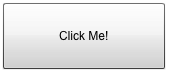 actionScript:
private function doSomething():void{
	if(myButton.getStyle("color") == 0x00000)
		myButton.setStyle("color", 0xff0000);
}
MXML:
<s:Button   id=“myButton”
	x = “132”
	y = “91”
	width = “162”
	height = “66”
	label=“Click Me!”
	click=“doSomething()“
/>
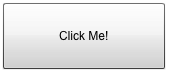 actionScript:
private function doSomething():void{
	if(myButton.getStyle("color") == 0x00000)
		myButton.setStyle("color", 0xff0000);
}
MXML:
<s:Button   id=“myButton”
	x = “132”
	y = “91”
	width = “162”
	height = “66”
	label=“Click Me!”
	click=“doSomething()“
/>
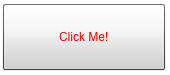 actionScript:
private function doSomething():void{
	if(myButton.getStyle("color") == 0x00000)
		myButton.setStyle("color", 0xff0000);
}
Let’s write “Hello World”
Next week
Come to class with your laptop with Netbeans 8.0 (or some other IDE) installed
Netbeans 8.0: https://netbeans.org/downloads/index.html
Your “Hello World” program
We will start from modifying the code you have.

Project 1 will be announced
Resources
ActionScript referenceshttp://help.adobe.com/en_US/FlashPlatform/reference/actionscript/3/index.html

Tour de Flexhttp://www.adobe.com/devnet/flex/tourdeflex.html

Course Websitehttp://www.krivers.net/pui-gui-13/